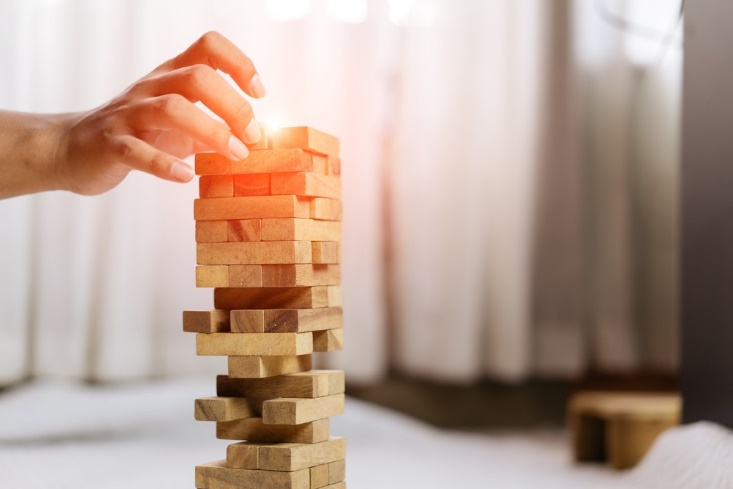 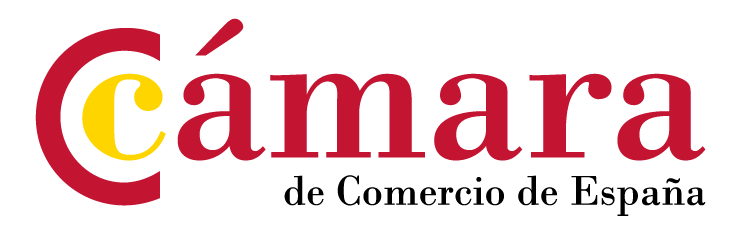 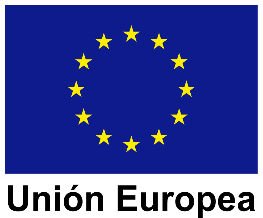 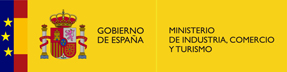 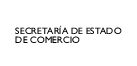 Programa de Apoyo a la
competitividad
del Comercio Minorista
AÑO 2018
Fondo Europeo de Desarrollo Regional
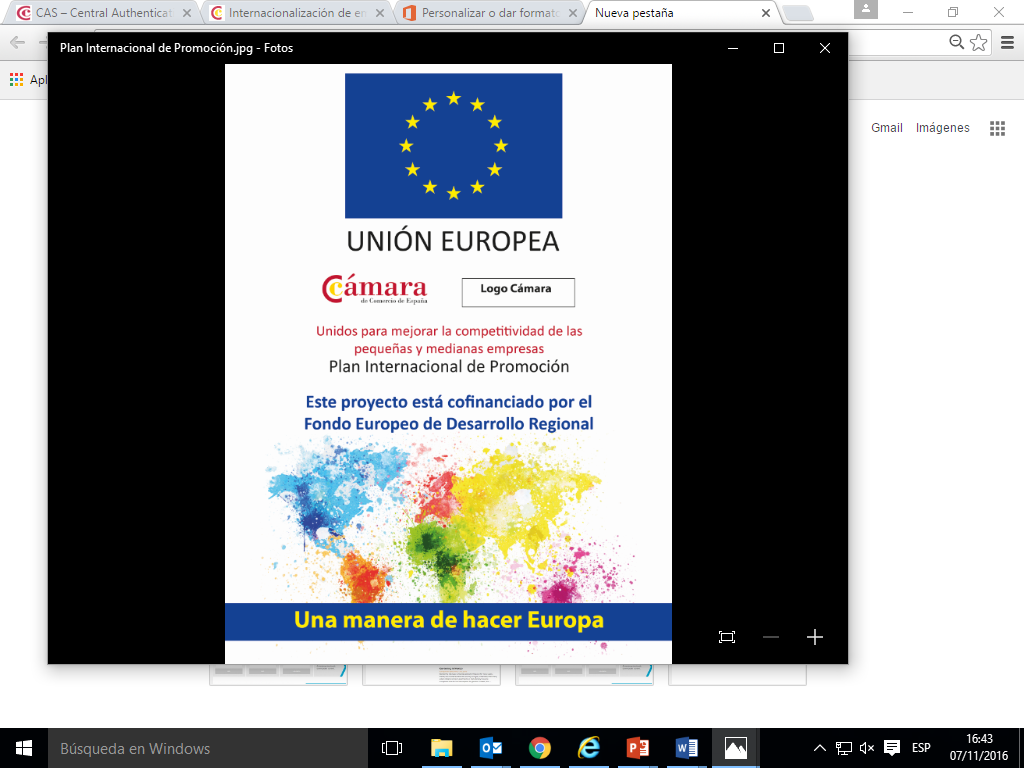 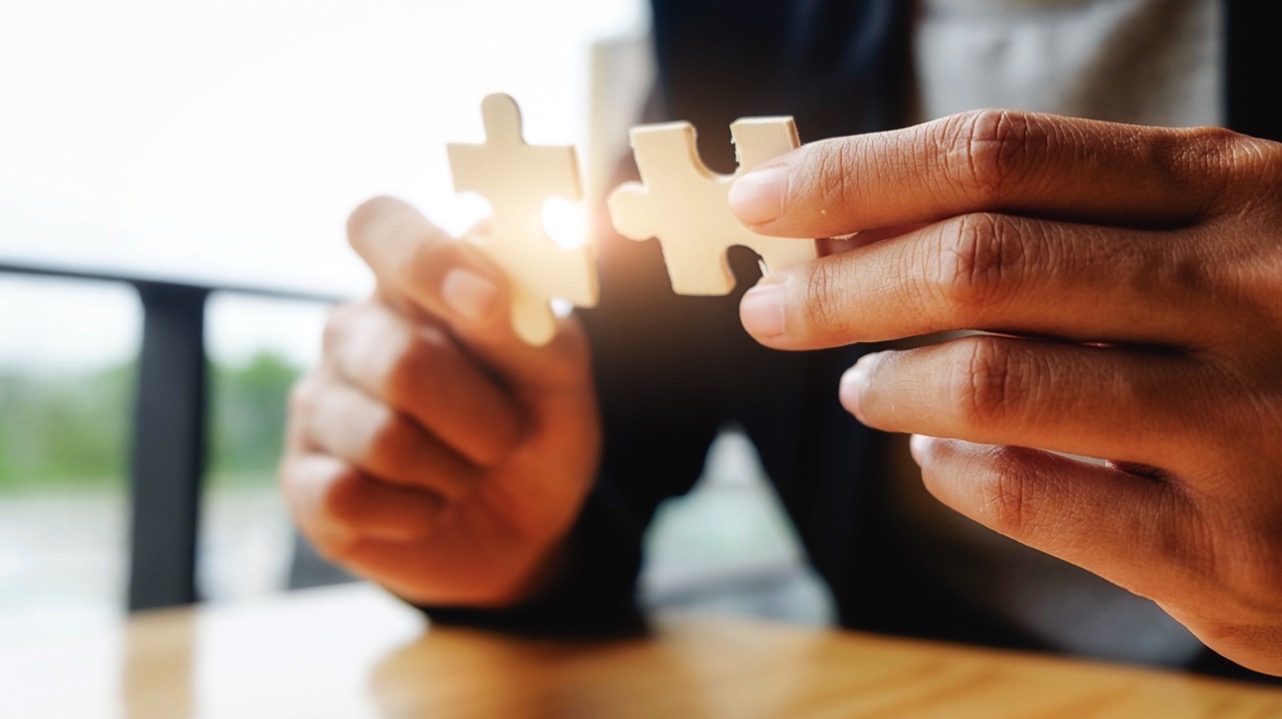 1. Programa Innovación Comercial
2. Actuaciones divulgativas de innovación y digitalización
ACTUACIONES 
DESARROLLADAS
3. Programa Dinamización Ventas en zonas y ejes comerciales
4. Proyectos singulares modernización en Zonas 
de Gran Afluencia Turística (ZGAT)
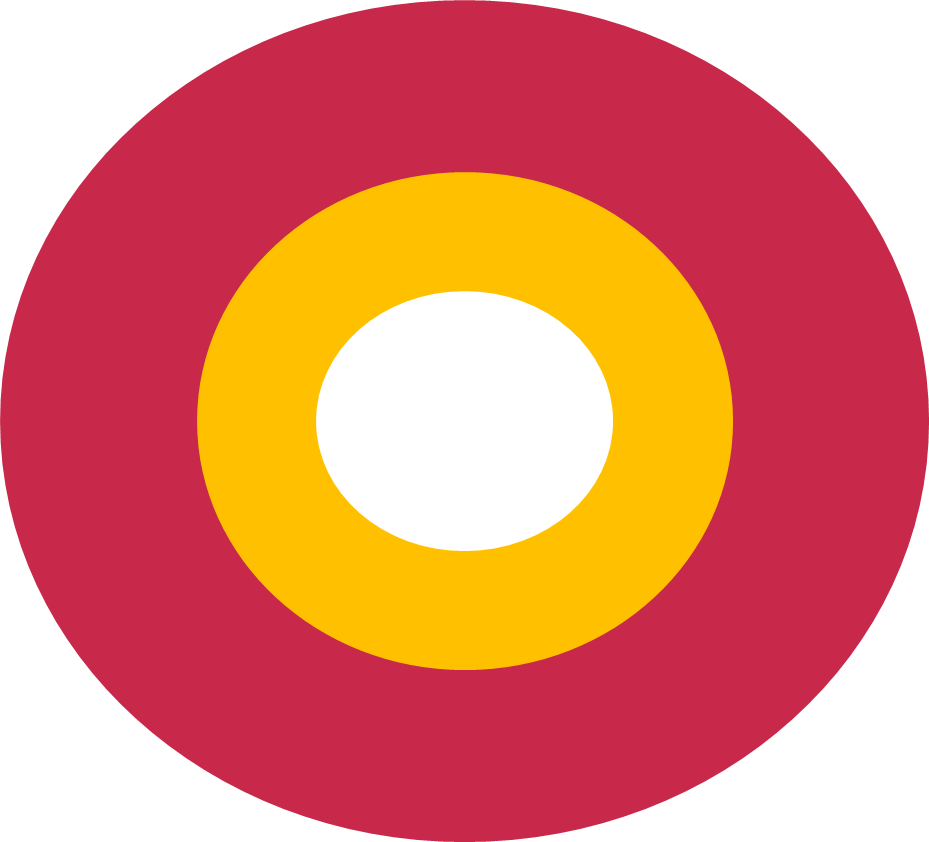 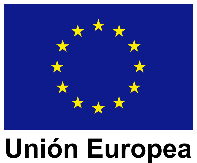 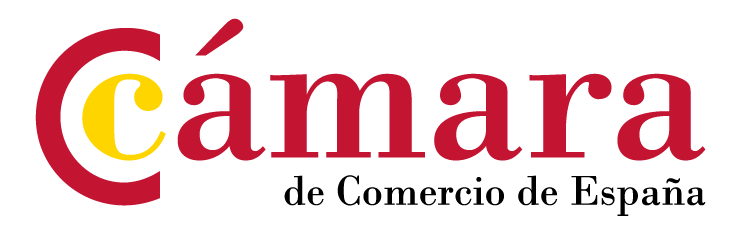 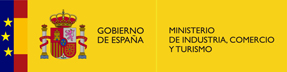 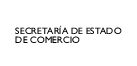 1
PROGRAMA INNOVACIÓN COMERCIAL
Descripción: Análisis individualizado del establecimiento comercial.
Objetivo: Proporcionar al comerciante recomendaciones para mejorar su situación competitiva y su grado de digitalización.
Precio: Gratuito para el comercio participante.
Realización: Técnicos de las Cámaras especializados en comercio.
Innovación
857 
Comercios
Beneficiados
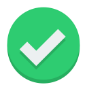 Aspectos analizados
Digitalización
Resultados 2018
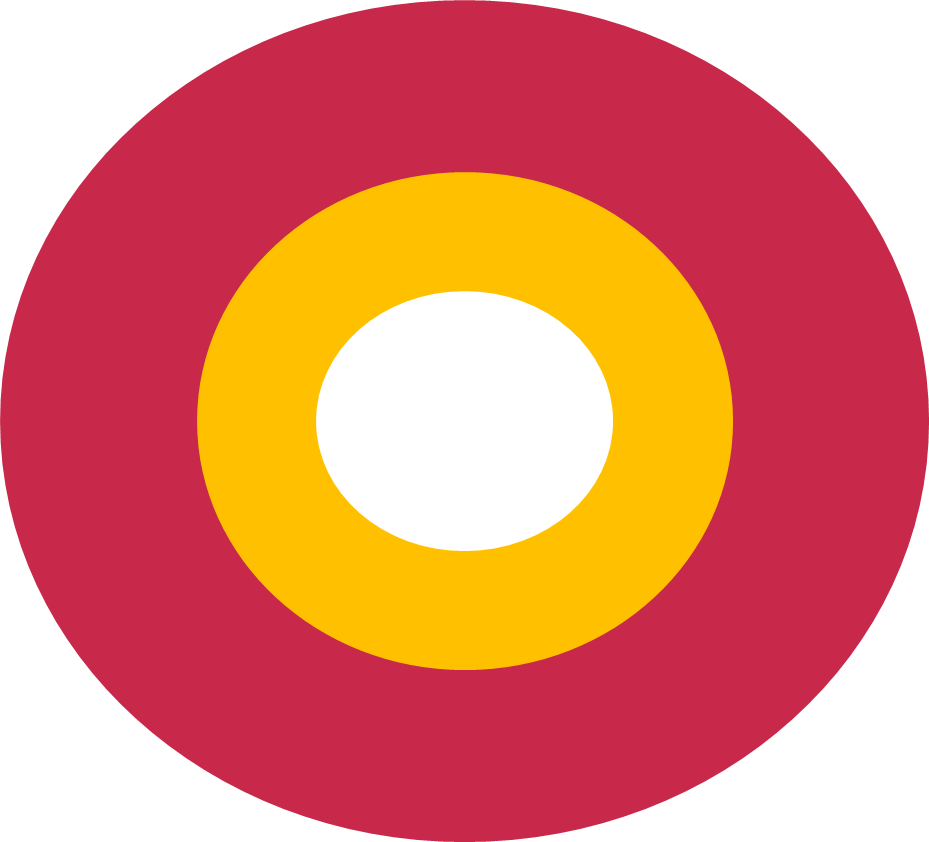 Turismo de Compras
Actuaciones
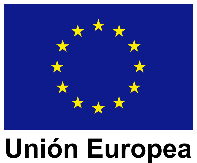 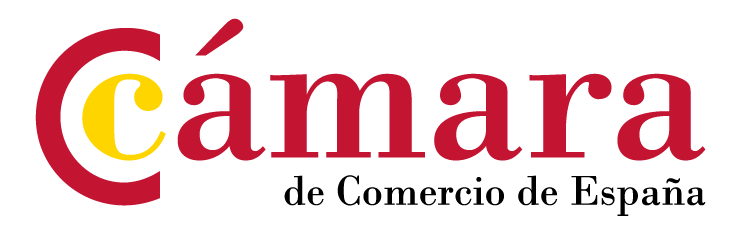 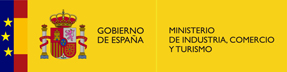 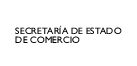 2
ACTUACIONES DIVULGATIVAS DE INNOVACIÓN
Descripción: Realización de acciones colectivas de capacitación en materias estratégicas para el sector.
Cliente digital: Nuevos hábitos consumo y oportunidades de negocio
547 Jornadas
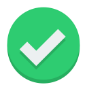 Comercio Electrónico: Tienda propia, plataformas de E-Commerce…
Marketing Digital: Presencia Web, Redes Sociales, Reputación Digital…
Turismo de Compras: Mejora oferta, desarrollo de operativa, logística…
Áreas      2018
11.335
Comercios
Beneficiados
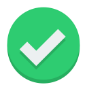 Líneas ayuda para Innovación, digitalización e internacionalización
Técnicas de venta y experiencias de compra
Experiencias innovadoras, transformación digital y ampliación mercados
Resultados 2018
Nuevas necesidades ocupacionales y actualización de actuales
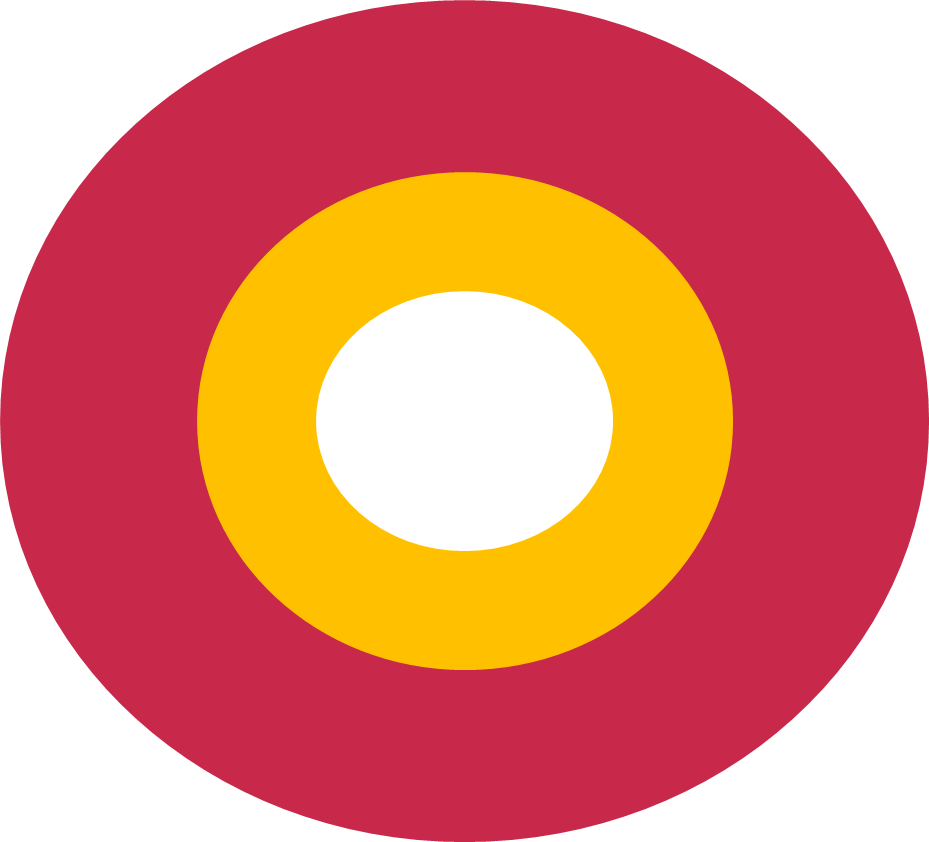 Actuaciones
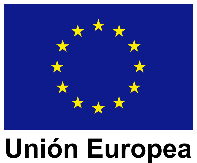 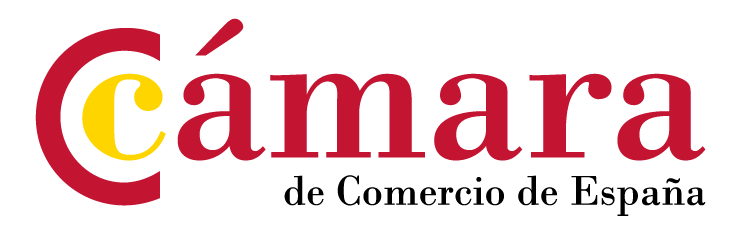 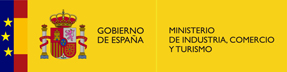 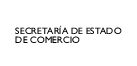 3
PROGRAMA DE DINAMIZACIÓN DE VENTAS EN ZONAS Y EJES COMERCIALES
Descripción: Campañas innovadoras de promoción del consumo y las ventas en los centros comerciales abiertos, en los ejes prioritarios y en los mercados municipales con especial incidencia en visitantes y turistas.
98
Campañas
Celebradas
Planes estratégicos para promover innovación e internacionalización
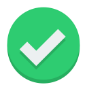 Acciones promocionales innovadoras
Marketing Digital para incremento de ventas
Actuaciones      2018
18.560
Comercios
Beneficiarios
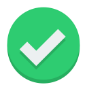 Sistemas de fidelización de clientes
Acciones de mobile marketing
Desarrollo de soluciones de realidad aumentada y gamificación
+100
Asociaciones
Colaboradoras
Resultados 2018
Desarrollo de plataformas y aplicaciones
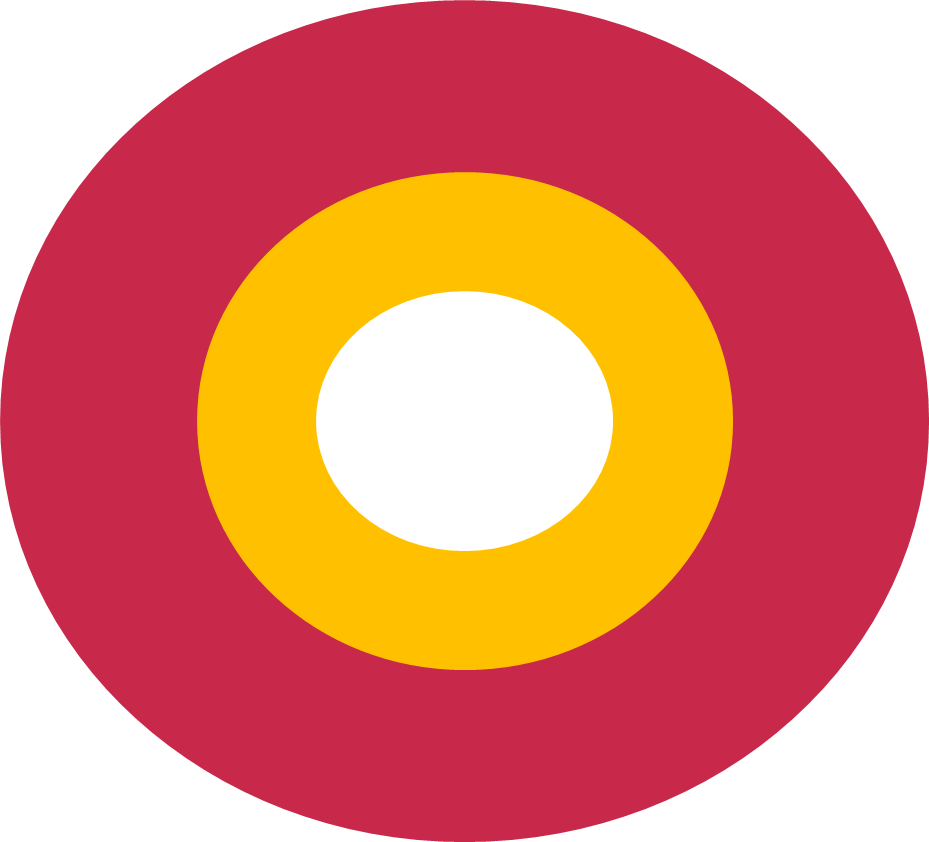 Actuaciones
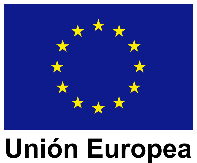 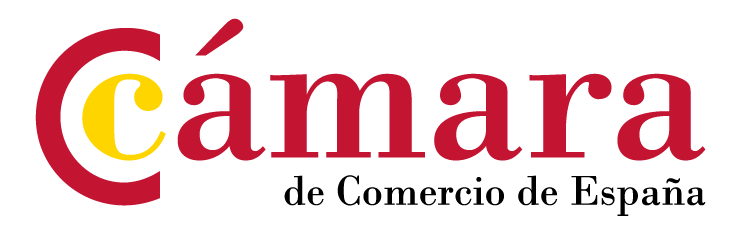 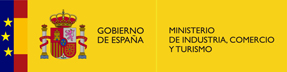 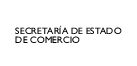 4
PROYECTOS SINGULARES DE MODERNIZACIÓN COMERCIAL EN ZONAS DE GRAN AFLUENCIA TURÍSTICA (ZGAT)
Descripción: Realización de proyectos destinados a modernización y revitalización comercial de áreas comerciales urbanas que cuenten con una elevada concentración de actividades comerciales minoristas o en equipamientos comerciales singulares.
9
Proyectos
Desarrollados
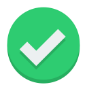 Público: Áreas comerciales urbanos y los equipamientos comerciales minoristas deben estar localizados en Zonas de Gran Afluencia Turística.
Adjudicación: Concurrencia competitiva, a través de convocatoria pública anunciada en el Boletín Oficial del Estado (BOE).
500.000 €
Inversión
Inducida
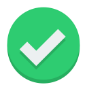 Criterios de valoración: Entre otros criterios, la convocatoria valora la capacidad del proyecto para mejorar el atractivo turístico, los servicios prestados a visitantes y el turismo de compras de la zona
Resultados 2018
1.973
Comercios
Beneficiarios
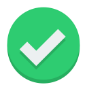 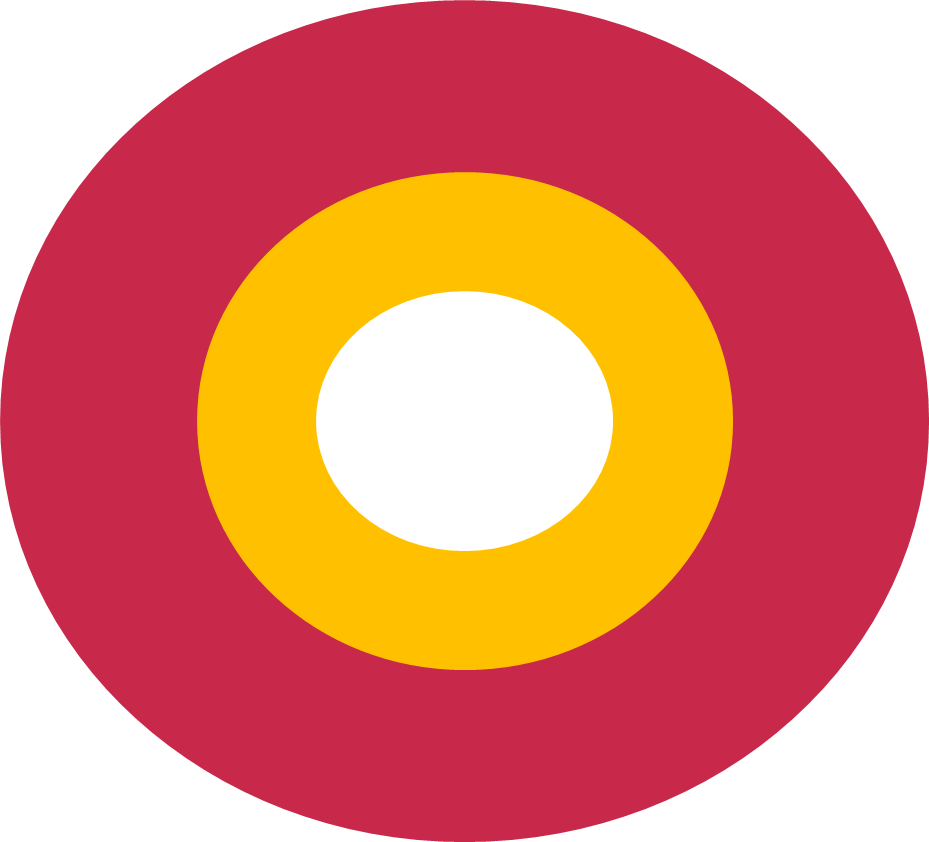 Actuaciones
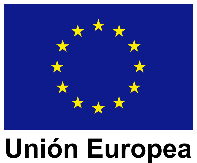 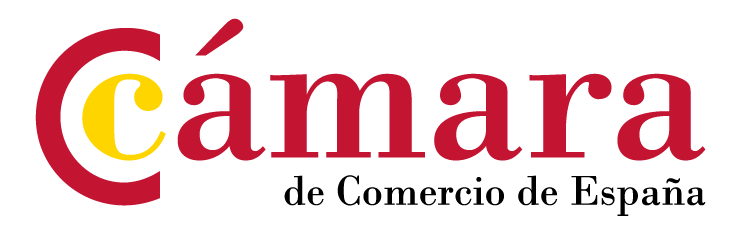 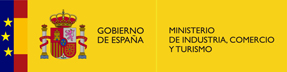 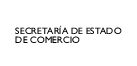 @
@
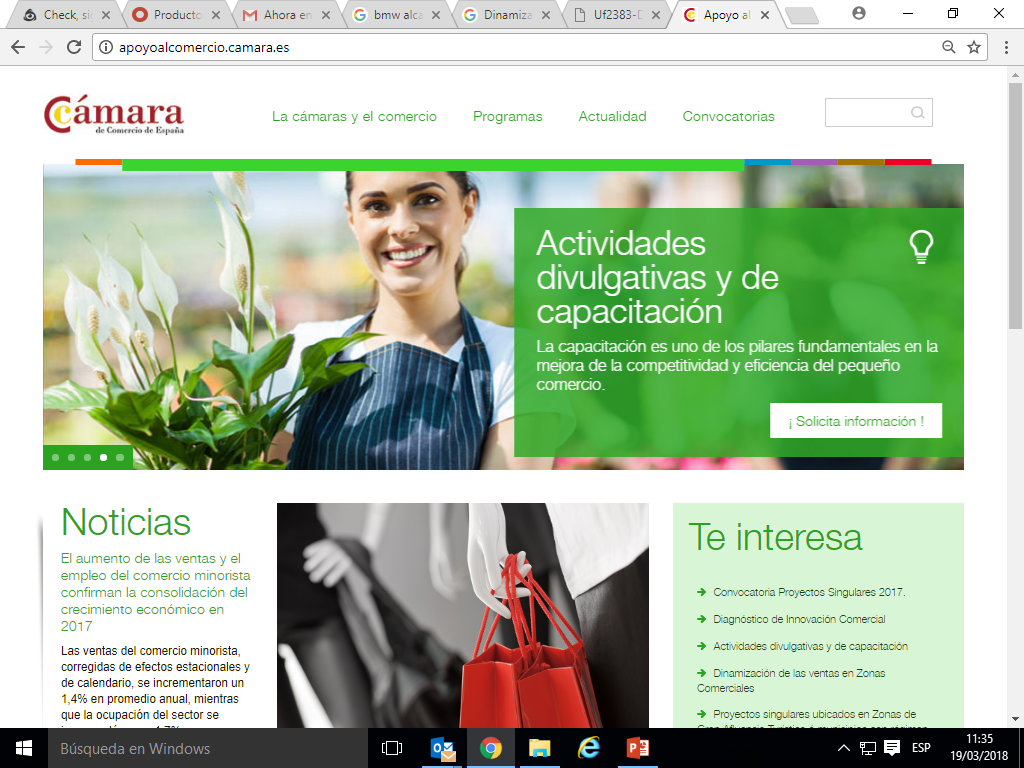 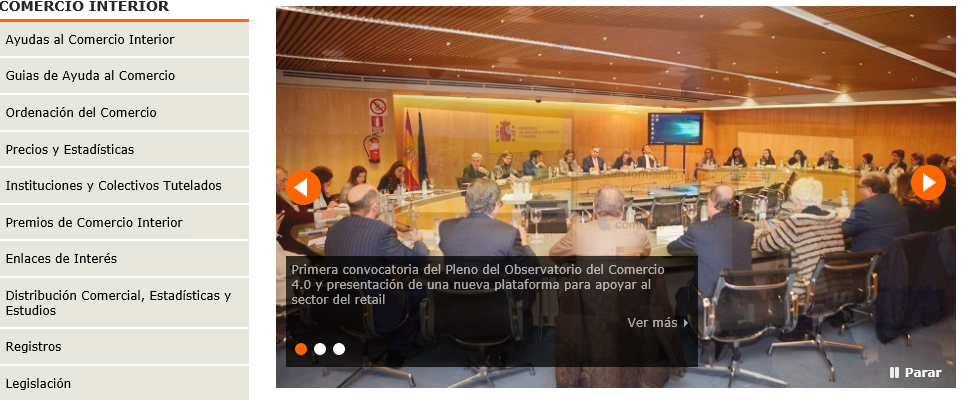 Comercio Interior – MICOTUR
Apoyo al Comercio – Cámara de España
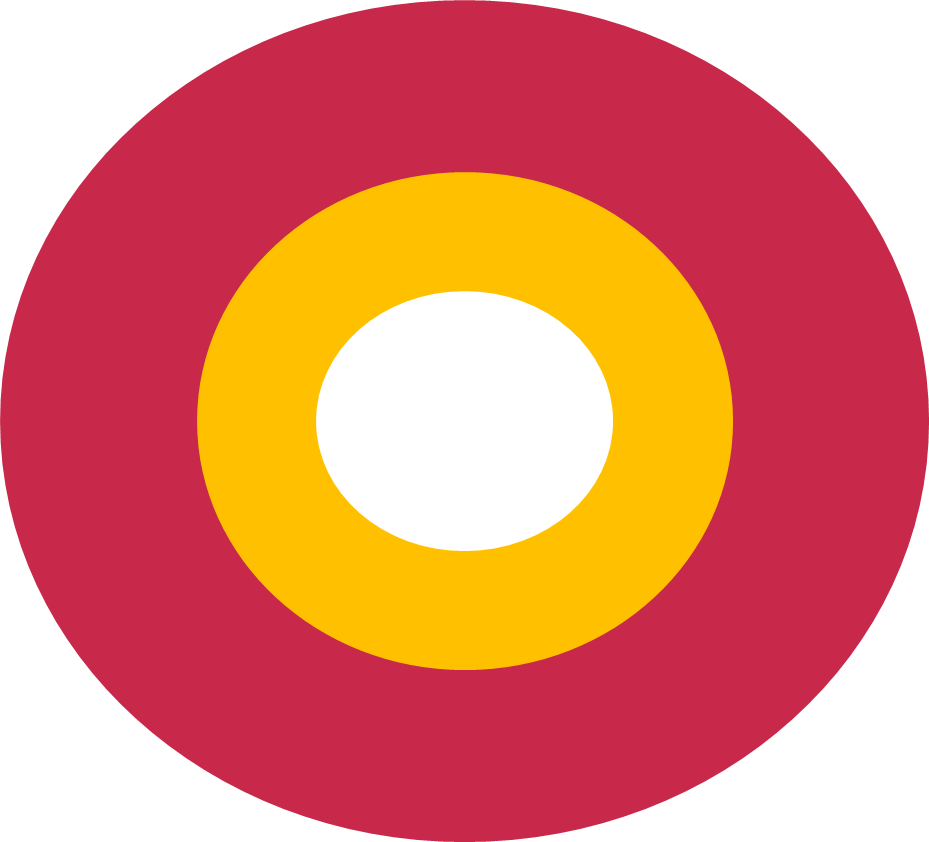 Difusión y Comunicación
15
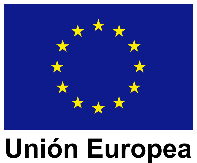 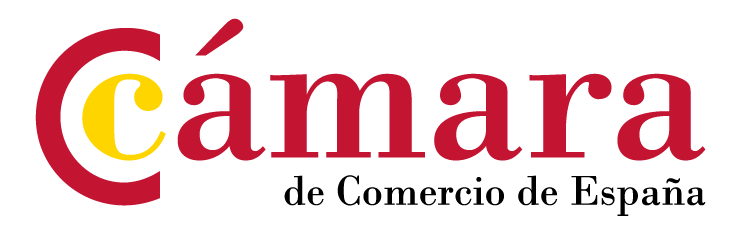 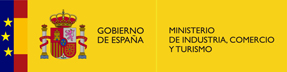 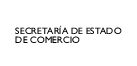 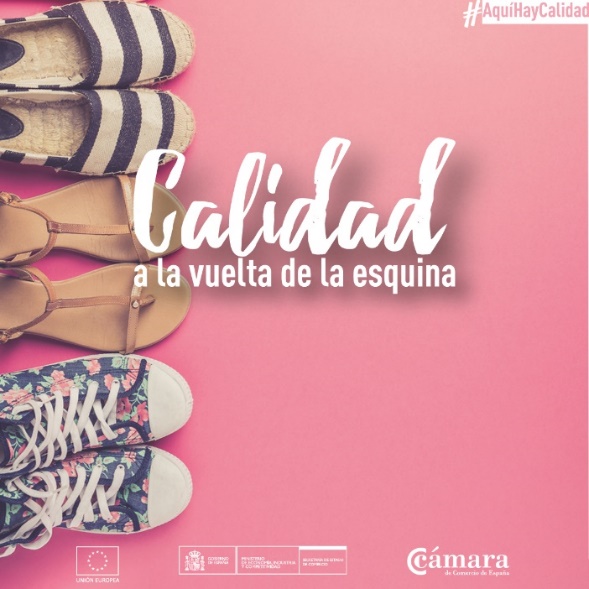 Campaña Redes Sociales: Calidad a la Vuelta de la Esquina– #AquíHayCalidad
Desde el 1 de octubre de 2018 se compartieron imágenes de los productos típicos por regiones bajo el lema “Calidad a la Vuelta de la Esquina”. A la campaña se han sumado las Cámaras de Comercio Territoriales obteniendo resultados muy positivos en cuanto a alcance, impresiones y clics.
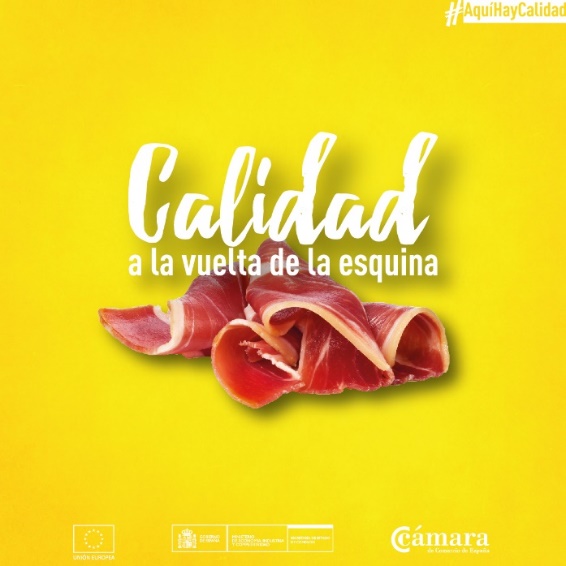 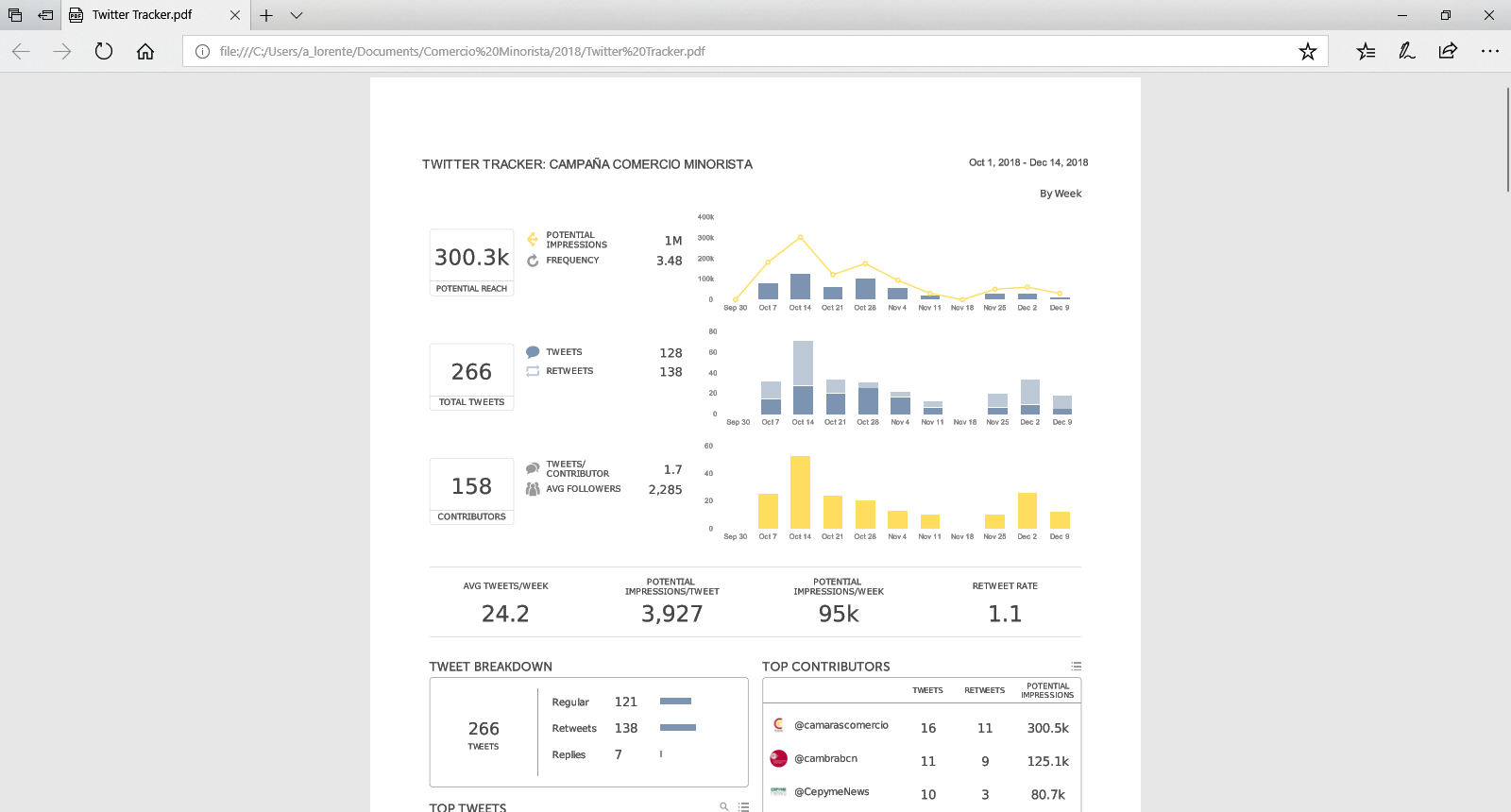 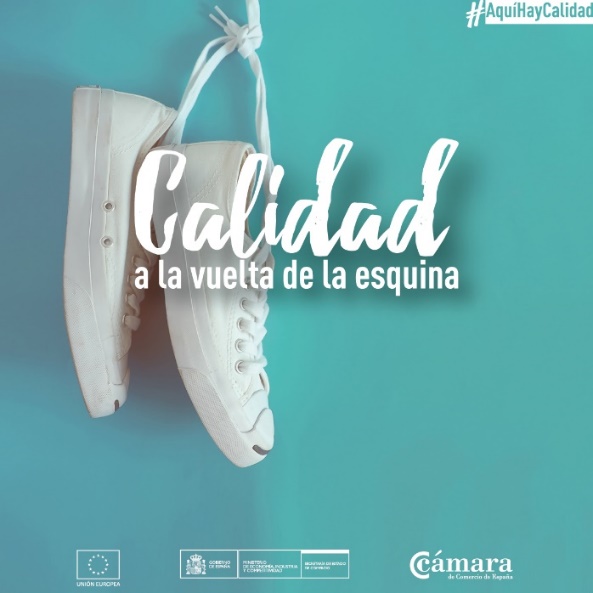 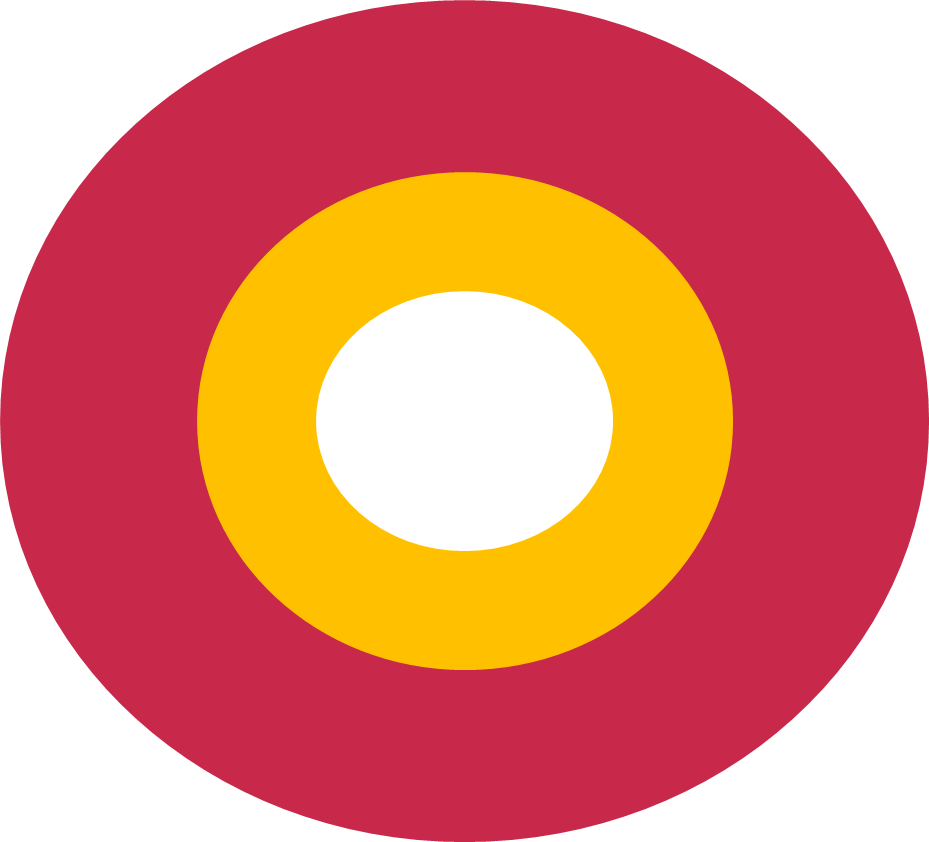 Difusión y Comunicación
16
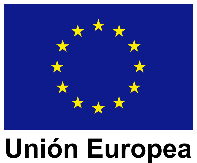 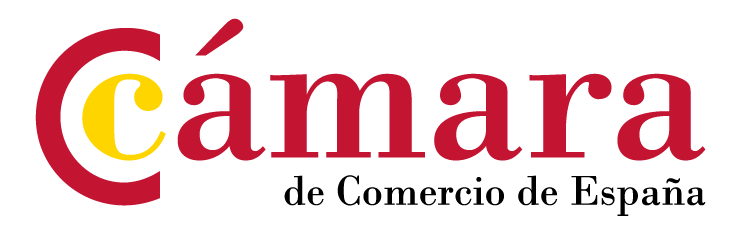 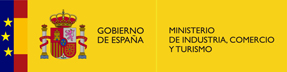 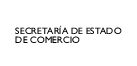 Repercusión en medios de Comunicación
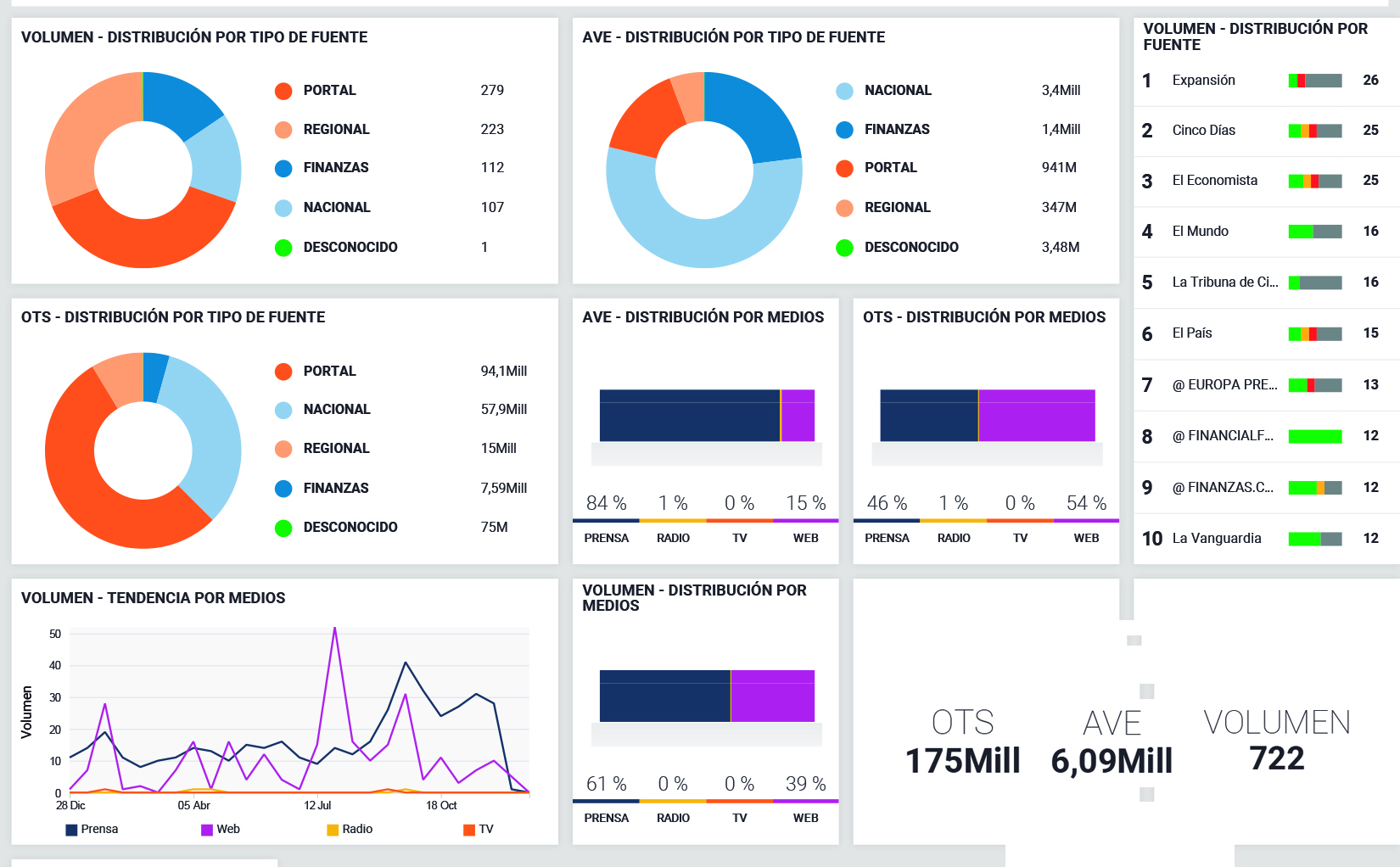 El Programa de Apoyo al Comercio Minorista de las cámaras de comercio ha aparecido en un total de 722 medios en 2018.

La valoración de esos impactos informativos equivaldría a una inversión publicitaria de 6 millones de euros.
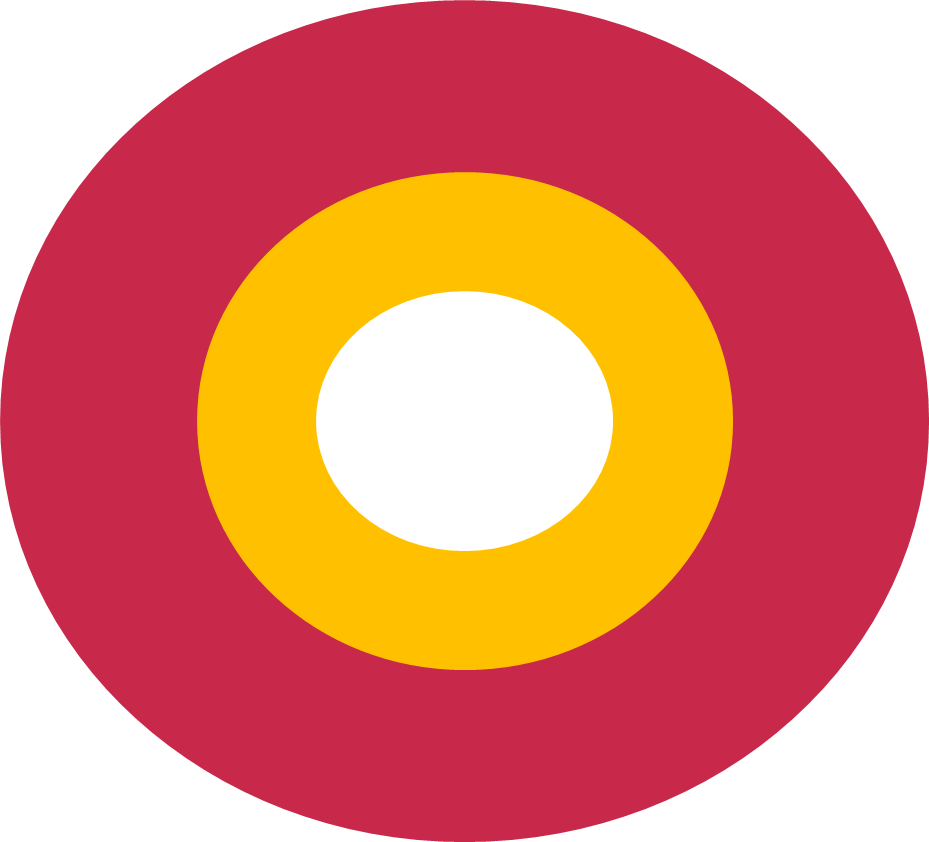 Difusión y Comunicación
17